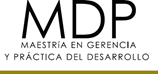 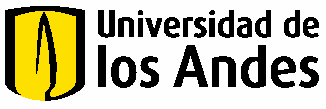 Diseño de la empresa ARCA - RECICLADORES
Preparada para:
CIVISOL
Adriana Ruiz-Restrepo, Gustavo Jaramillo y recicladores de oficio de Cali
Febrero 19 de 2016
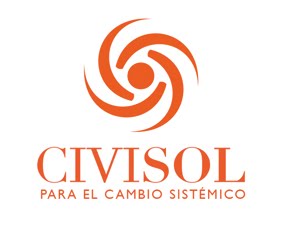 Contenidos
Avance del proyecto
Resultados obtenidos
Pasos a seguir
Anexos
Avance del proyecto
Objetivos:
General: Proponer el diseño de la empresa ARCA – RECICLADORES para integrar al reciclador de oficio.
Objetivos Específicos: 
Estructurar el diseño de la empresa ARCA – RECICLADORES fundamentado en procesos de apoyo, procesos misionales y procesos estratégicos, para que pueda participar en el mercado con libre competencia o como operadores del servicio de reciclaje.
Realizar una proyección social de la organización para que pueda habilitar a los recicladores formalmente en la economía, con un crecimiento escalonado en su estructura interna y puedan asegurar la colecta selectiva de residuos residenciales inorgánicos o reciclables.
Diseñar un plan de desarrollo empresarial en sus dos ejes fortalecimiento de la organización y de la empresa. Este plan de desarrollo articula los procesos estratégicos, procesos misionales y procesos de apoyo en cada operación o unidad de negocio que la empresa ARCA – RECICLADORES pueda plantearse.
Procesos Implementados
Etapas proyecto.
Etapa Diagnóstica: realizar el trabajo de campo entre los meses Junio y Julio de 2015, donde se realizaron actividades orientadas a la recolección de la información y definición de una línea base para nuestro trabajo.
Etapa 2: Revisión y documentación de experiencias a nivel nacional para tener referencias de los casos en otras ciudades del país.
Etapa 3: Elaboración de talleres y actividades para el fortalecimiento interno de la organización, dentro de los cuales cabe destacar:
Taller Cartografía Social.
Taller de planeación estratégica – misión, visión y valores.
Taller de compromisos como asociados y proyección social. 
Taller reglamentos internos. 
Taller de cooperativismo.
Taller Cartografía Social la empresa ARCA – RECICLADORES.
Avance del proyecto
Metodología utilizada
Resultados preliminares
Alianzas para con unidades residenciales  y administradores
Fortalezas y Acciones de mejora.
Resultados preliminares
Estructurar empresa
Economía Solidaria
articulada
Organización Eco. Solidaria
Empresa ARCA – RECICLADORES
Resultados preliminares
Actores principales, intereses y conflictos.
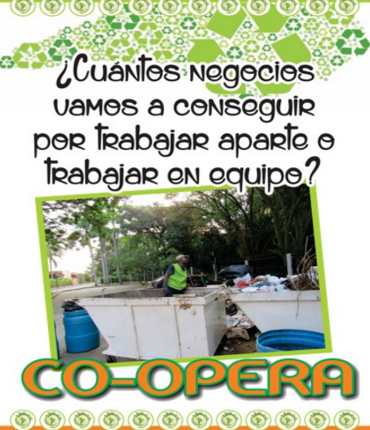 Pasos a seguir
Desarrollo del futuro proyecto
2016
Reflexión
Reflexión: ser gerentes para el desarrollo implica asumir el compromiso de hacer cambios sociales visibles en la sociedad
Anexos
¿QUÉ SE NECESITA PARA SER UNA ESP DEL RECICLAJE Y CONTRATAR CON LA ALCALDÍA DE CALI?
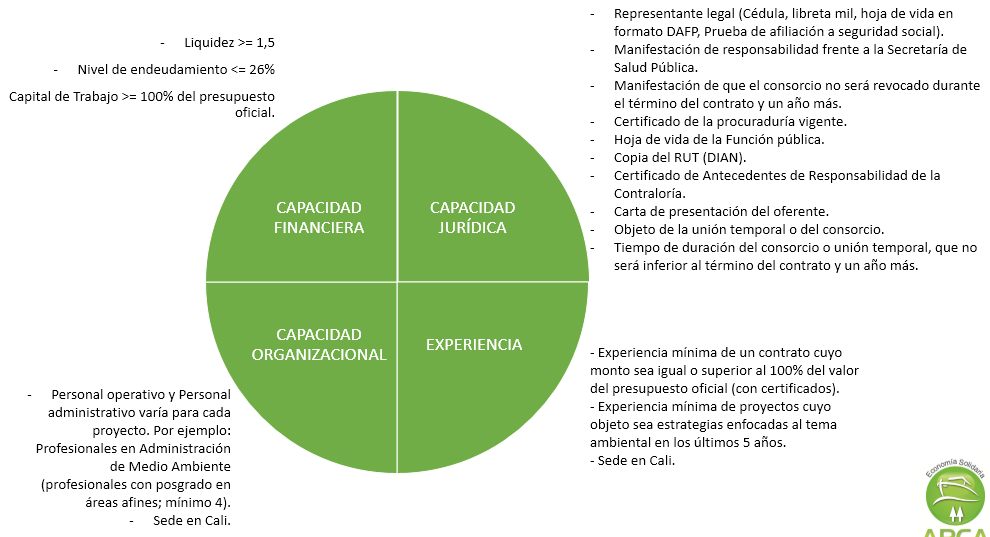